Subštrukturálne typovésystémy v praxi
Bc. Patrik Grman
Školiteľ: Rndr. Richard OstertáG, PhD.
On the usefulness of linear types for correct nonce use enforcement during compile time
kontrola korektného používania v čase kompilácie
Oslabenie (W), Výmena (E), Kontrakcia (C)
popísané v jazyku Rust
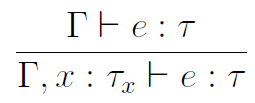 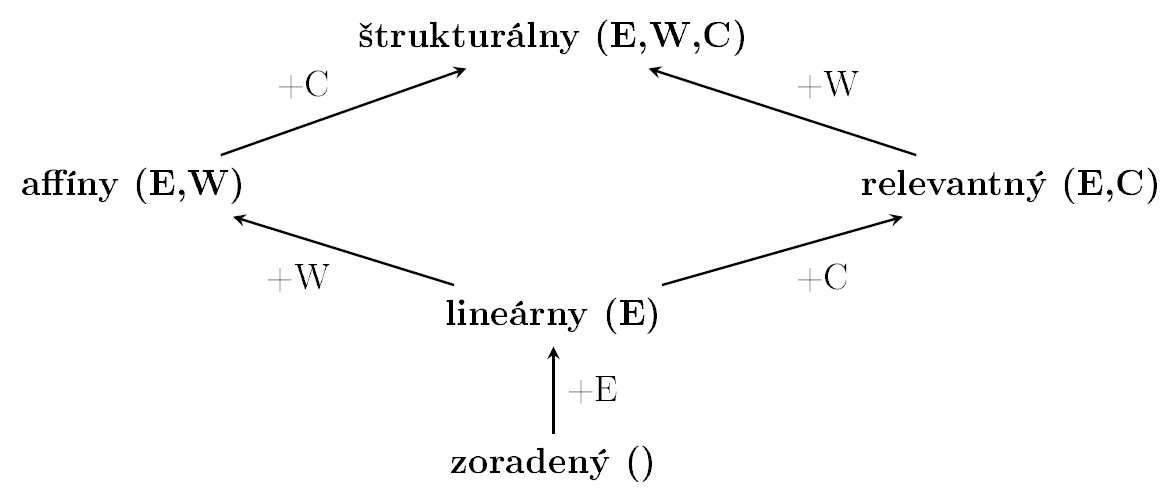 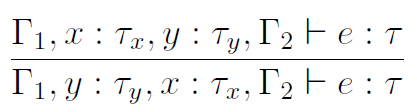 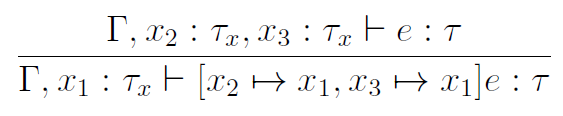 Príležitostné slovo
požiadavka jednorazového použitia
typická forma je reťazec alebo číslo fixnej veľkosti
zvyčajne časová pečiatka alebo dostatočný počet náhodných bitov
rôzne ďalšie požiadavky podľa použitia
nepredikovateľnosť, pseudonáhodnosť
ochrana proti replay útokom; deduplikácia správ
inicializačné vektory šifier
súkromný kľúč Lamportovej jednorazovej schémy
proof-of-work systémy
Ďalšie príklady použitia subštrukt.
Practical Linearity in a higher-order polymorphic language — POPL 2018
popisujú správu systémových zdrojov
otvorené súbory – určite uzatvoriť a už nepoužiť.
dynamicky alokovaná pamäť – určite uvoľniť a už nemeniť
základná idea je obmedzenie použitia „handle“ na spravovaný objekt
vzťah s kvantovým počítaním
veta o zákaze klonovania je neplatnosť pravidla o kontrakcii
veta o nemožnosti zmazania všeobecného stavu je neplatnosť pravidla o oslabení
je to teda lineárny typový systém (ak hardvér umožňuje výmenu)
Making non-manifold models unrepresentable — Samuel Gélineau 2015
nápad nie je úplne formálne prezentovaný
automatická kontrola korektnosti 3D objektov
chýbajúce steny
založené na kontrole počtu použití hrany
práve 2, pre 2 steny, ktoré spája
autor priznáva, že neodhalí všetky typy problémov
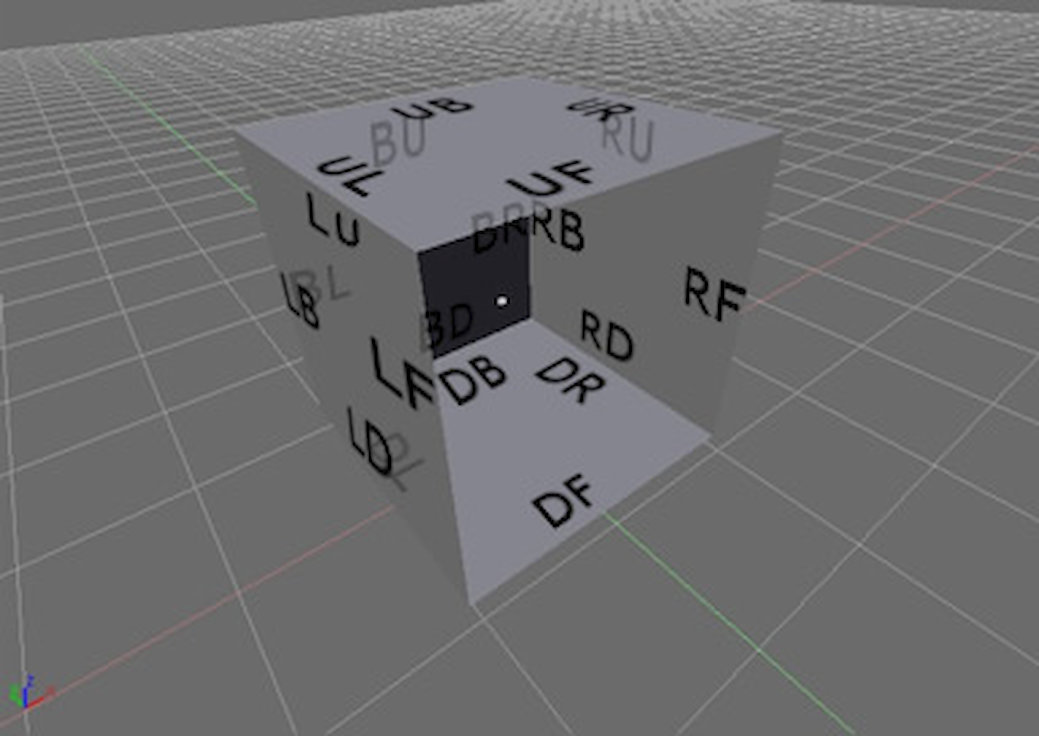 Naše príbuzné pravidlá
pre potenciálnu simuláciu systémov
oslabenie, kontrakcia
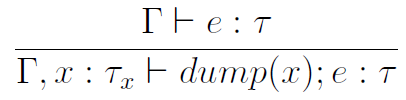 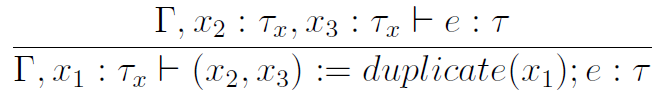 Správanie subštrukturálnych systémov
zoradené
zásobník s premennými, použitie odstráni a odobratie použije
lineárne (výmena)
ľubovoľné prelínanie použitia, všeobecne každá premenná práve raz
afínne (výmena, oslabenie)
podobné, ale nenúti použiť, čo môže byť postačujúce
pri práci so zdrojom nevyžaduje explicitné ukončenie, ale bráni použitiu po ukončení
relevantné (výmena, kontrakcia)
pravidlo umožňuje 2 použitia, priamy dôsledok je ľubovoľne veľa opakovaných použití
Lineárne typy v Rust-e
koncept vlastníctva, práve jedna premenná vlastní objekt/hodnotu
umožňuje obmedziť používanie objektu tým, že preberie a nevráti vlastníctvo
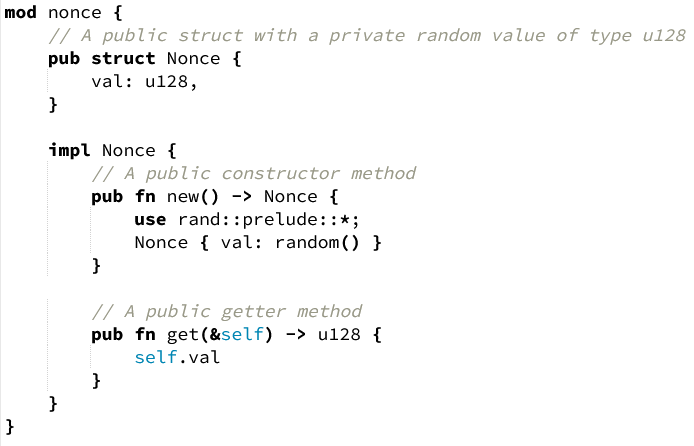 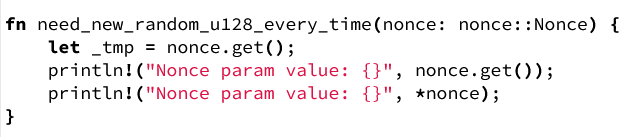 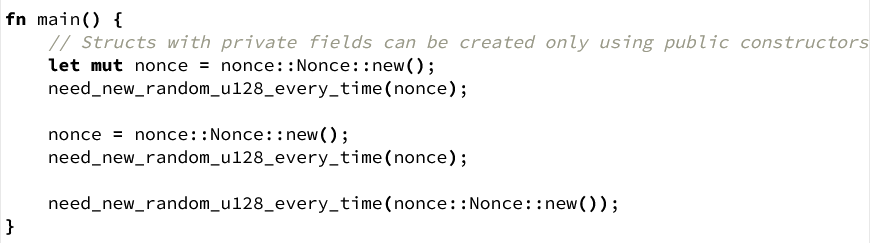 priamy dôsledok konceptu vlastníctva je neplatnosť pravidla o kontrakcii
ak použitie premenných odovzdáva vlastníctvo, potrebuje 2 s rovnakou hodnotou
pravidlo oslabenia platí, pokus o zakázanie nepoužitých premenných nestačí
nekontroluje všetky vetvy, nezískame teda vynútenie použitia
podobne pravidlo výmeny platí
systém je teda afínny
Lineárne typy v Haskell-i
definuje špeciálny typ: lineárna funkcia
funkcia je lineárna: ak výsledok sa skonzumuje práve 1 krát, tak argument sa skonzumuje práve 1 krát
lineárne:
fun x = x
fun (x, y) = (y, x)
fun x = linearna (dalsia_linearna x)
nelineárne:
fun x = 0
fun x = (x, x)
fun x = nelinearna (linearna x)
Practical Linearity in a higher-order polymorphic language — POPL 2018
v čase, keď lineárne typy ešte neboli v hlavnej verzii GHC
spomína dôvod ich zavedenia, hlavné myšlienky implementácie
uvádza príklad rozhrania mutovateľných polí pomocou lineárnych typov
špeciálny typ „Unrestricted“ umožňuje obídenie lineárnej kontroly

operácie pre vytvorenie, zápis, čítanie a konverzia na imutabilné + iterácia
demonštračný príklad: zoznam dvojíc (index, hodnota) na pole s tými hodnotami na príslušných indexoch (predpokladáme valídne)
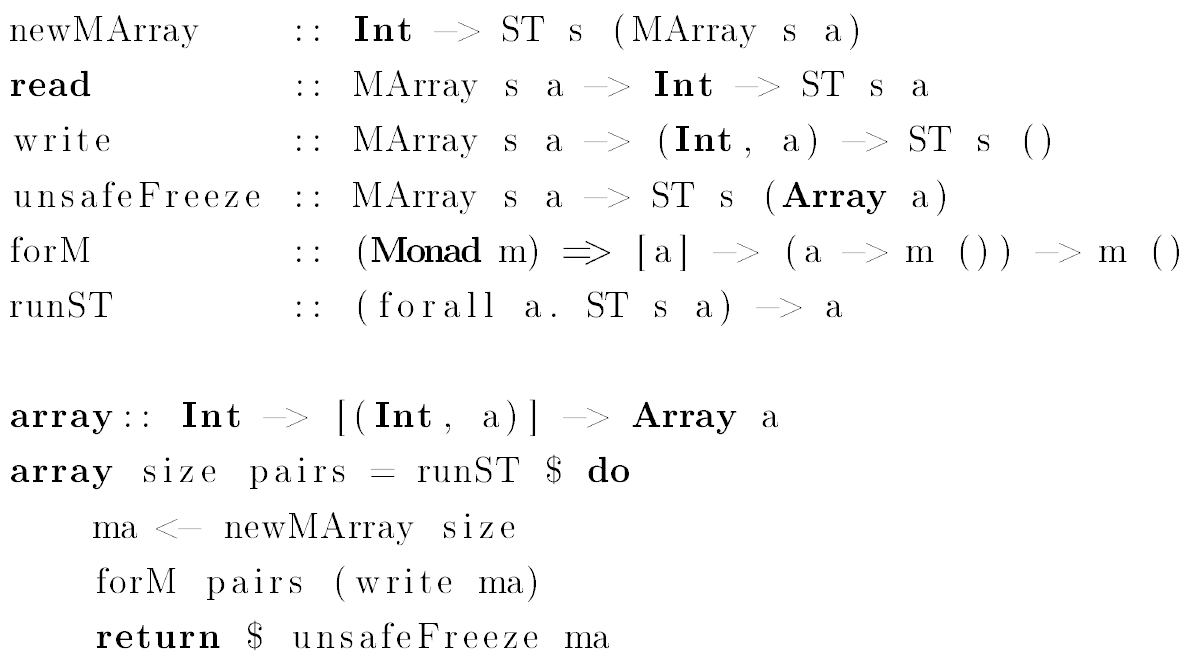 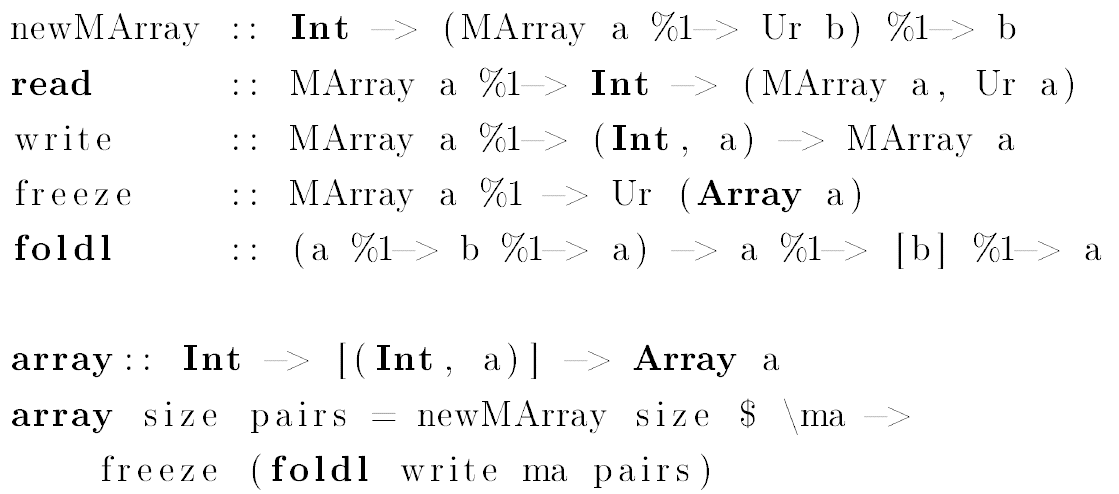 System.IO.Resource.Linear
RIO – „Resource I/O“ monáda, rieši správu otvorených súborov
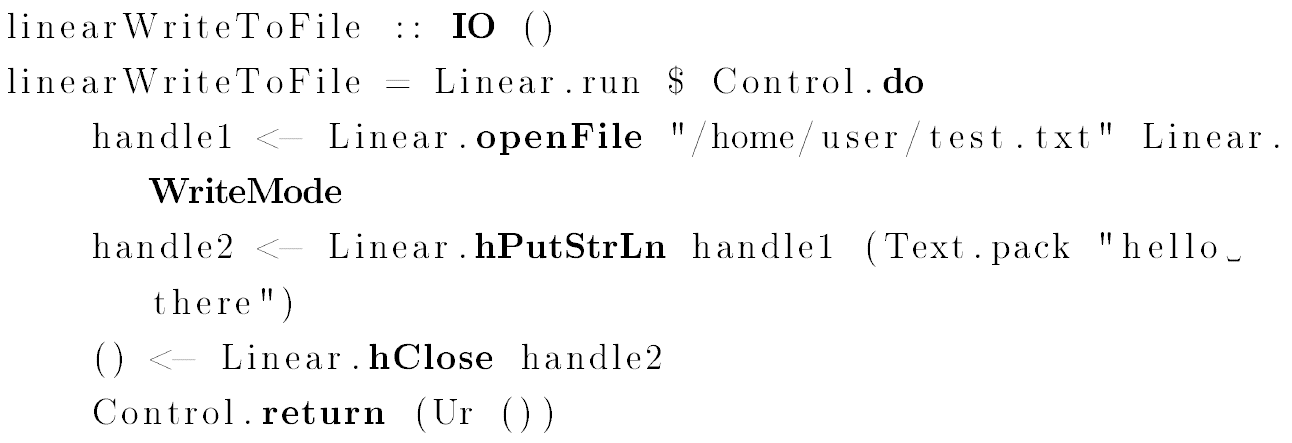 Lineárny Haskell v praxi
štandardná knižnica nie je lineárne otypovaná
fun x = x + 2 – nie lineárna lebo + nie je lineárne
podobne „$“, „.“ nezachováva linearitu
treba použiť knižnicu linear-base, ktorá je lineárne otypovaná
fun x = x Data.Num.Linear.+ 2 -- dá sa schovať vhodným importovaním
linear-base/examples/Pure.hs
obsahuje jednoduché príklady lineárnych a nelineárnych funkcií

(#.) :: (b %1 -> c) -> (a %1 -> b) -> (a %1 -> c)
g #. f = \a -> g (f a)

linearSwap (x, y) = (y, x)
Jednoduchý lineárny Nonce — Haskell
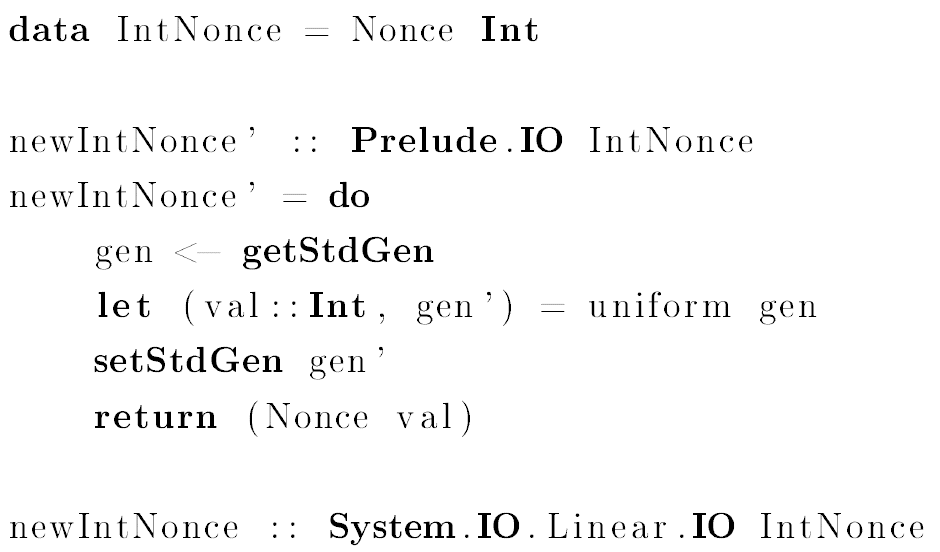 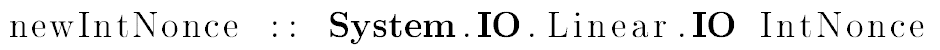 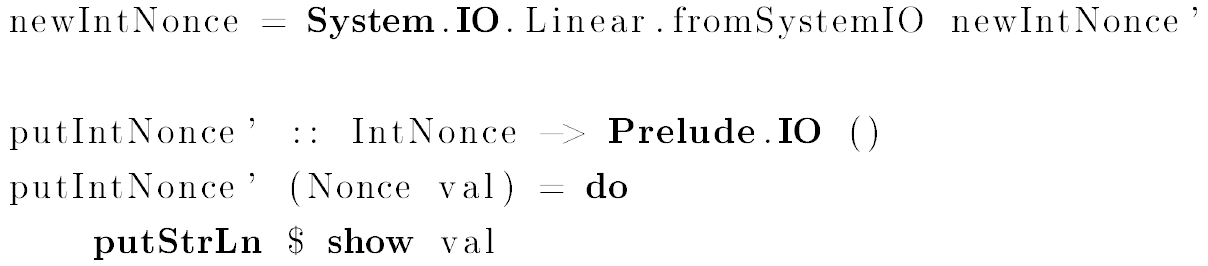 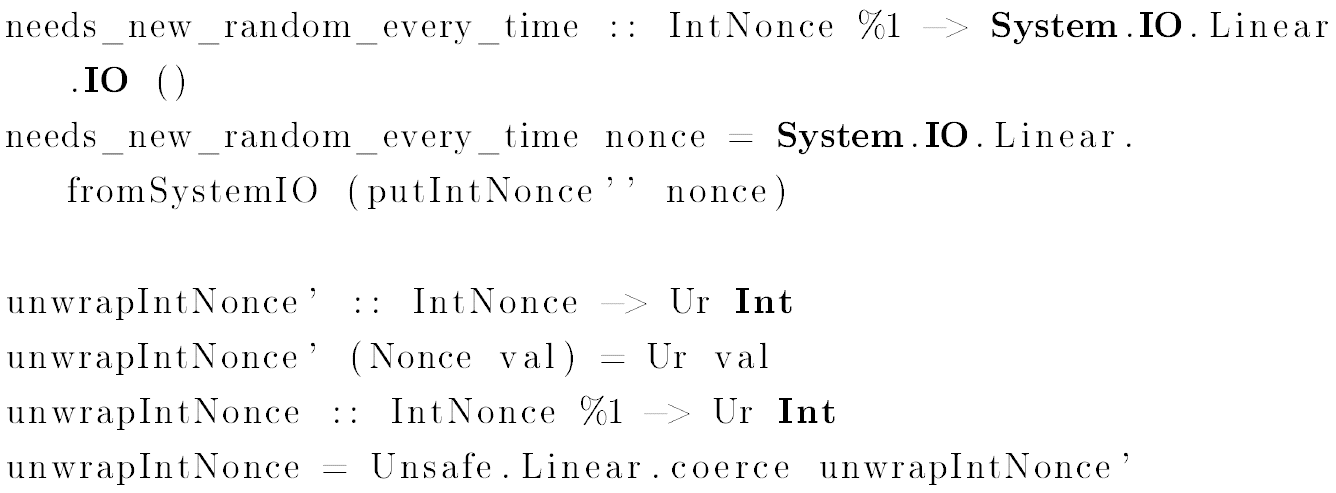 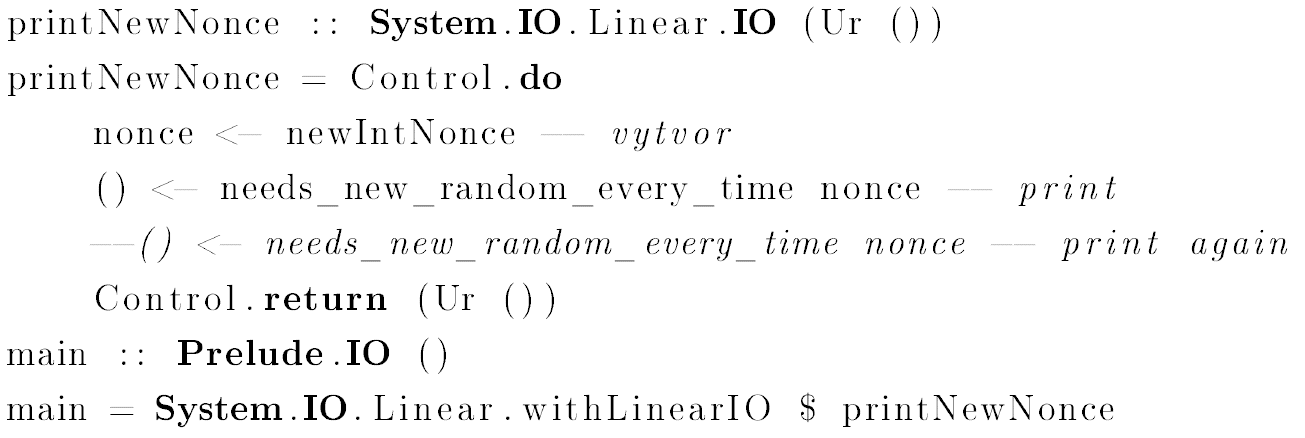 Unsafe.Linear.coerce
:: a %1 -> b
použitá v dokumentácii pre linear knižnicu
použitá v implementácii RIO monády
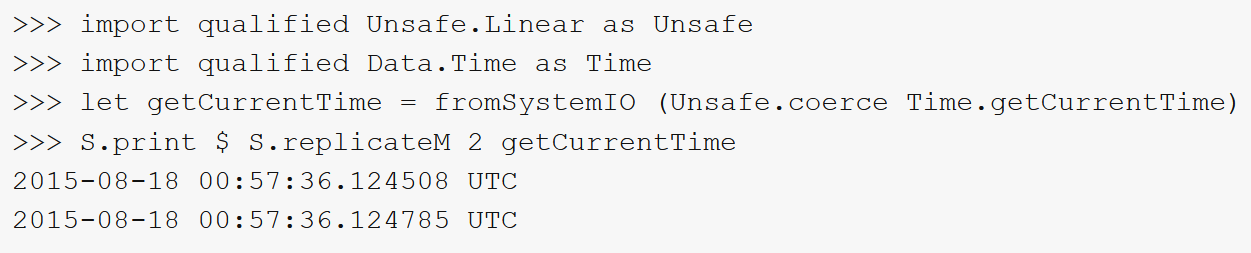 výmena premenných medzi argumentami funkcií je povolená, pravidlo platí
lineárne aj všeobecné štandardne
pre kombinovanú je korektný všeobecný swap (dá sa úvahou)
oslabenie aj kontrakcia sú v jasnom rozpore s podmienkou linearity
pomocou coerce sa dá definovať operácie pre alternatívne verzie pravidiel
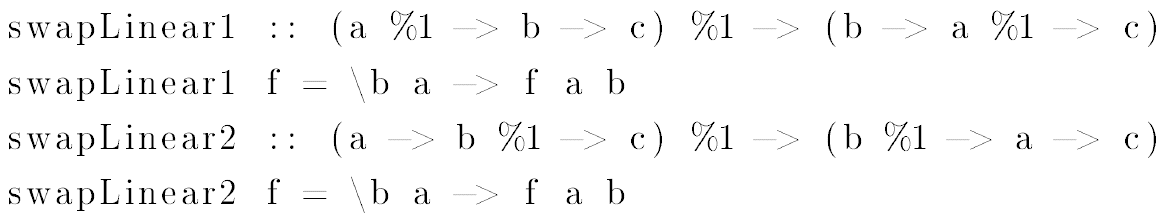 Lineárne typy v C++
Linear types can save the API — Ivan Čukić
založené na „move semantics“ (C++11)
nesmie sa dať kopírovať, smie sa len presúvať, teda podobne ako vlastníctvo pre Rust
object, z ktorého bolo presunuté
je vo valídnom (dá sa dealokovať)
ale nešpecifikovanom stave (nemá sa používať)
kontrola počas kompilácie vyžaduje zapnutie use-after-move
clang, clang-tidy
dá sa definovať koncept pre lineárny typ (C++20)
Koncept pre lineárny (afínny) typ
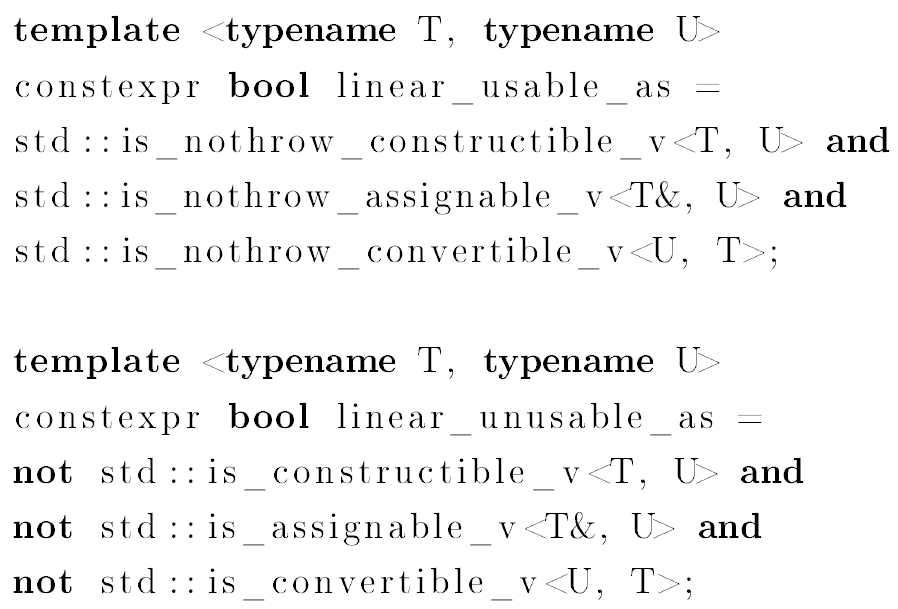 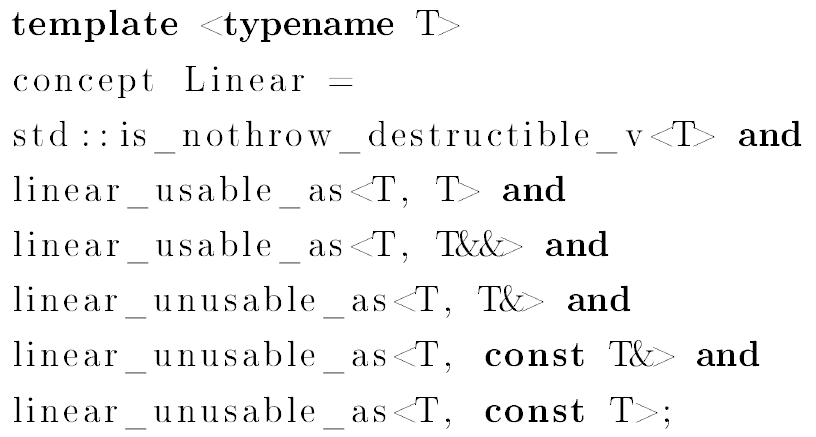 Jednoduchý lineárny Nonce — C++
pre zmenu demonštrujeme prístup so vzorom factory
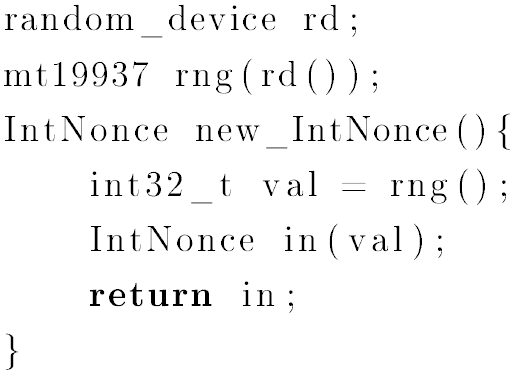 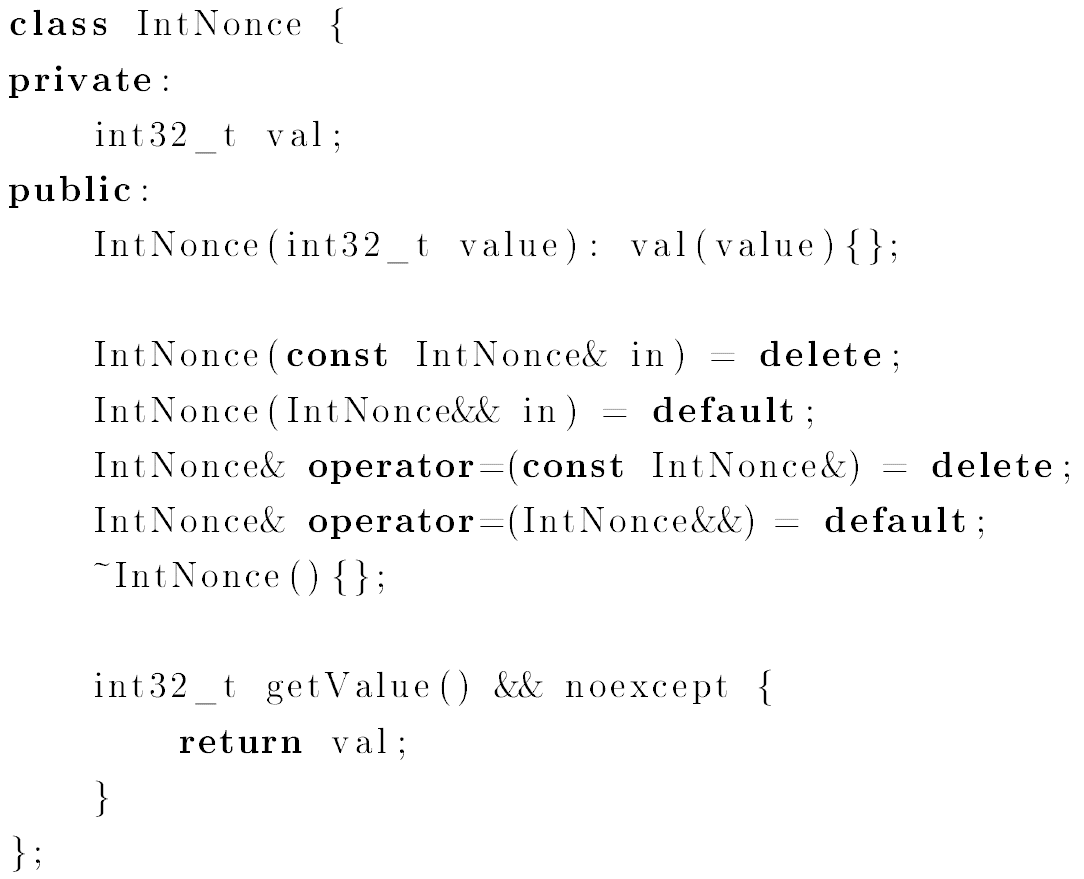 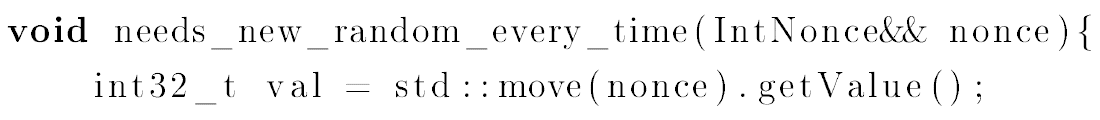 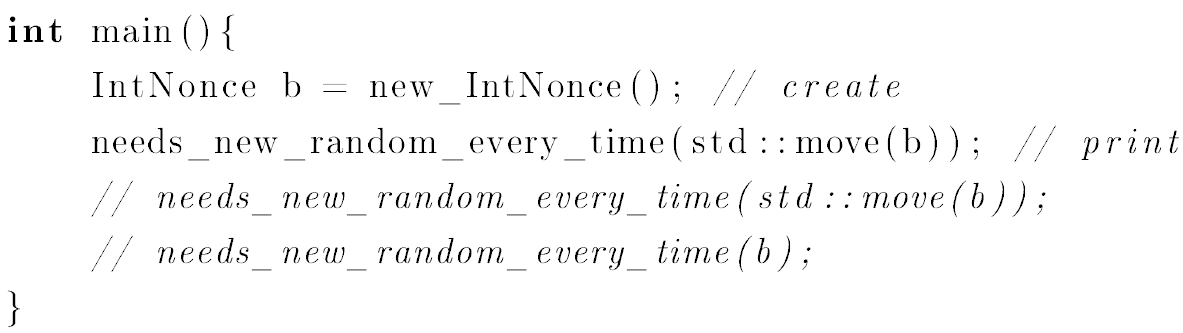 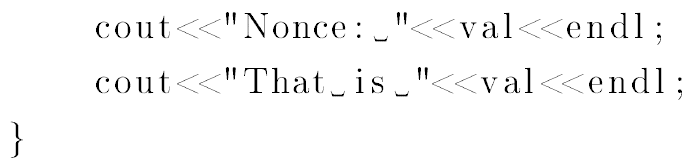 pravidlo kontrakcie neplatí, ak je aktívna kontrola použitia po presunutí
inak môže mať program nedefinované správanie
pravidlo výmeny štandardne platí
pravidlo oslabenia platí, pokus o zakázanie nepoužitých premenných nestačí
nekontroluje všetky vetvy, nezískame teda vynútenie použitia
systém je teda afínny
Testovanie dopadu na výkon
kompilácia aj beh
vo všetkých prípadoch s dostatočnou optimalizáciou odstráni nadbytočný obal
za behu sme preto nemerali
čas kompilácie je relevantný pre vývoj
väčšina výsledkov slušná
meranie škálované počtom použití rozhrania
1, 3, 6, 10, 30, 60, 100, 300, 600, 1000, 3000, 6000, 10 000, 20 000, 40 000, 60 000, 80 000 a 100 000
merané s opakovaním do zlyhania, samostatne lineárny a jednoduchý kód, čas (a pamäť) pomocou GNU time
G++, Clang, MSVC; Rustc
osi časových grafov logaritmické
Od optimalizácie úrovne 2
napríklad MSVC
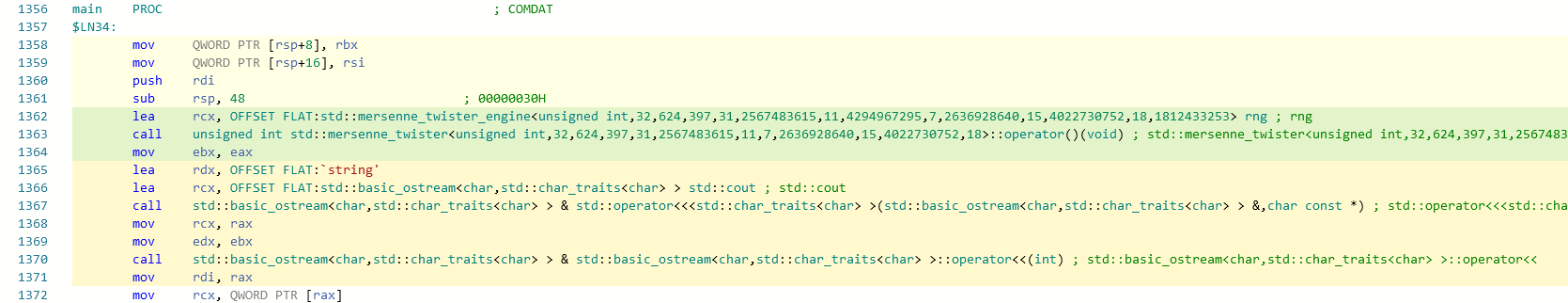 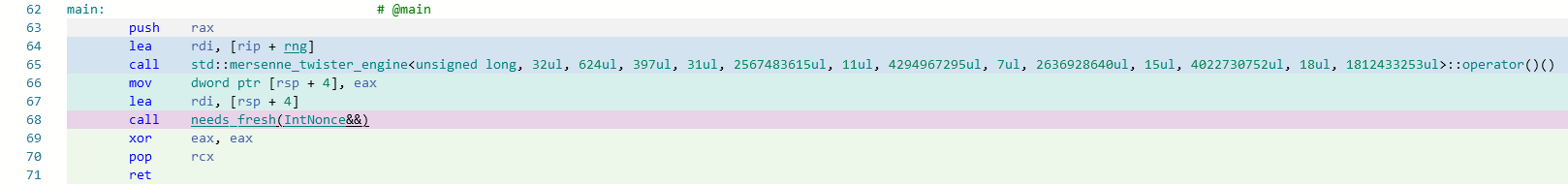 Clang
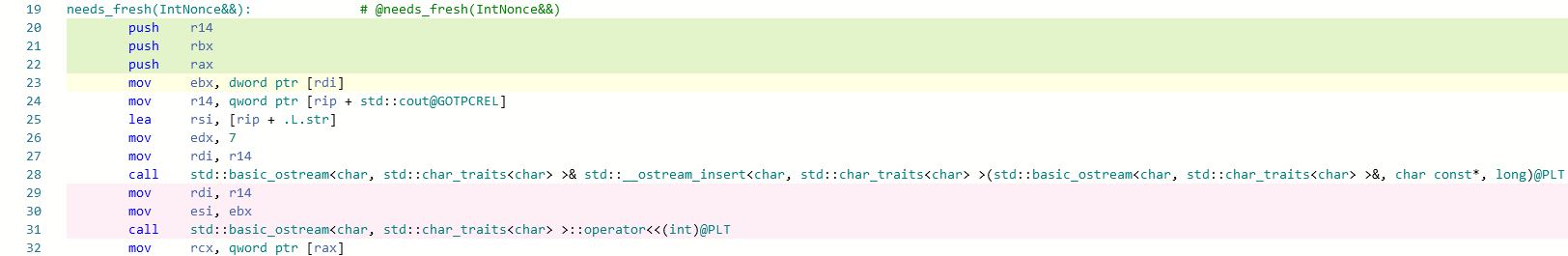 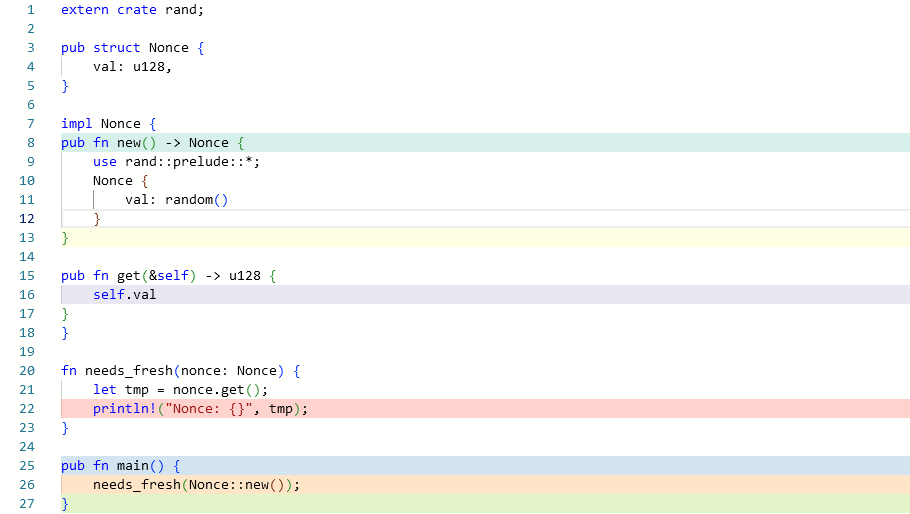 rustc
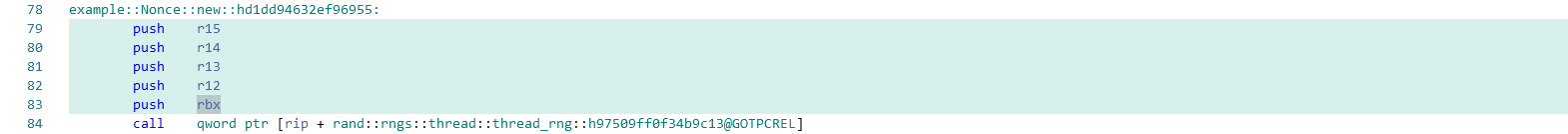 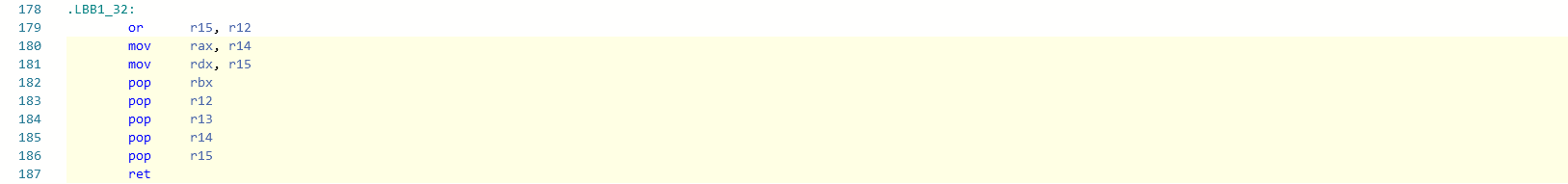 G++
O0						O2
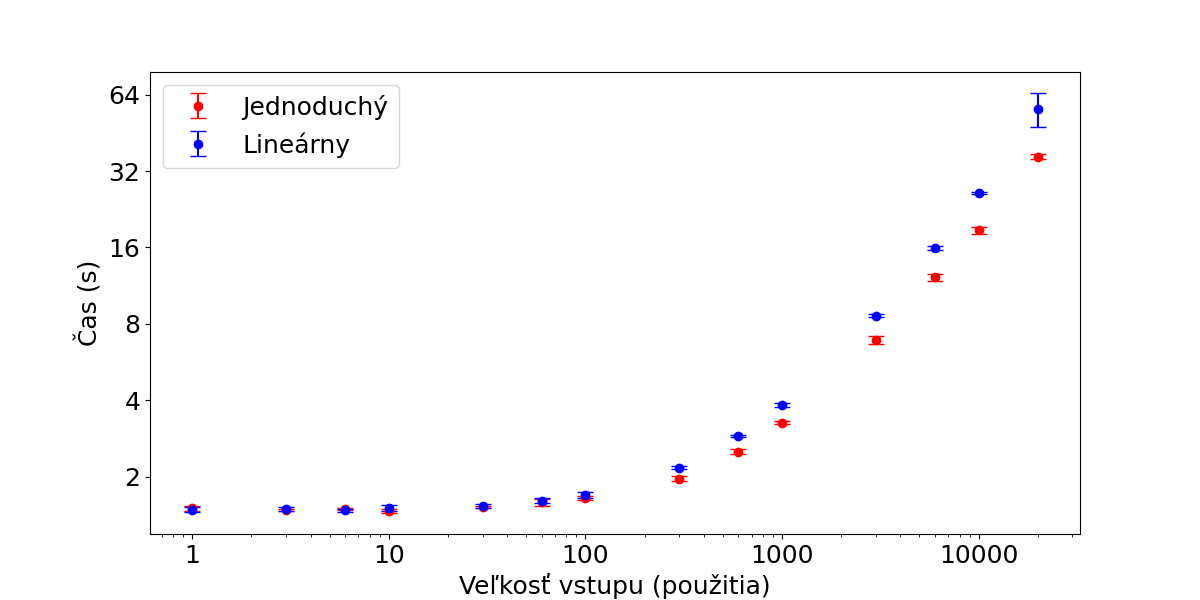 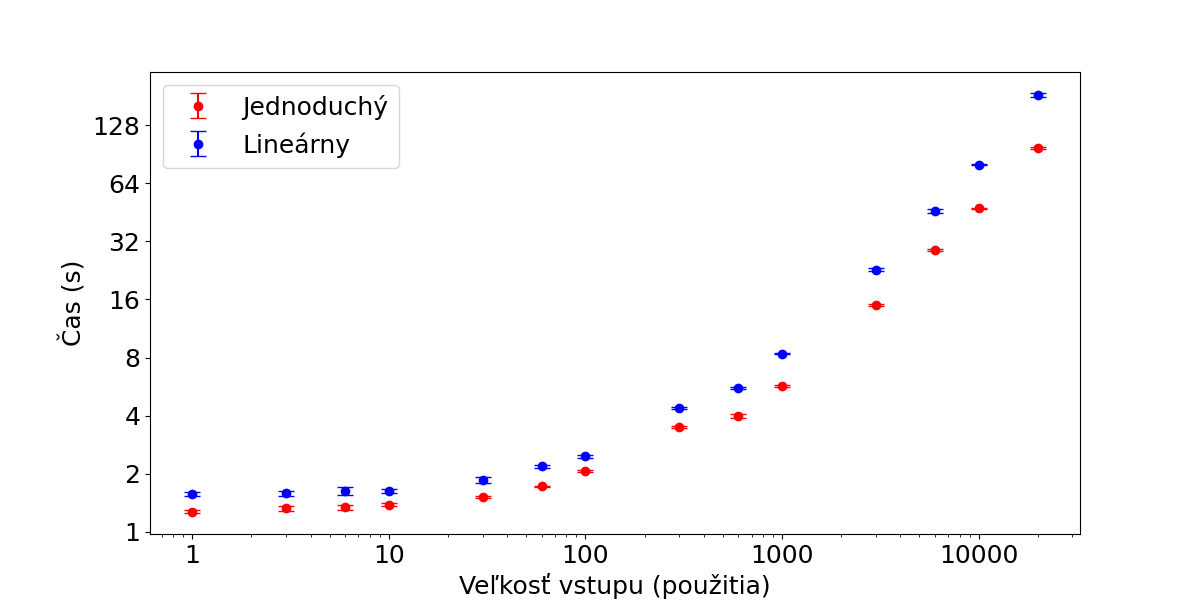 Clang
O0						O2
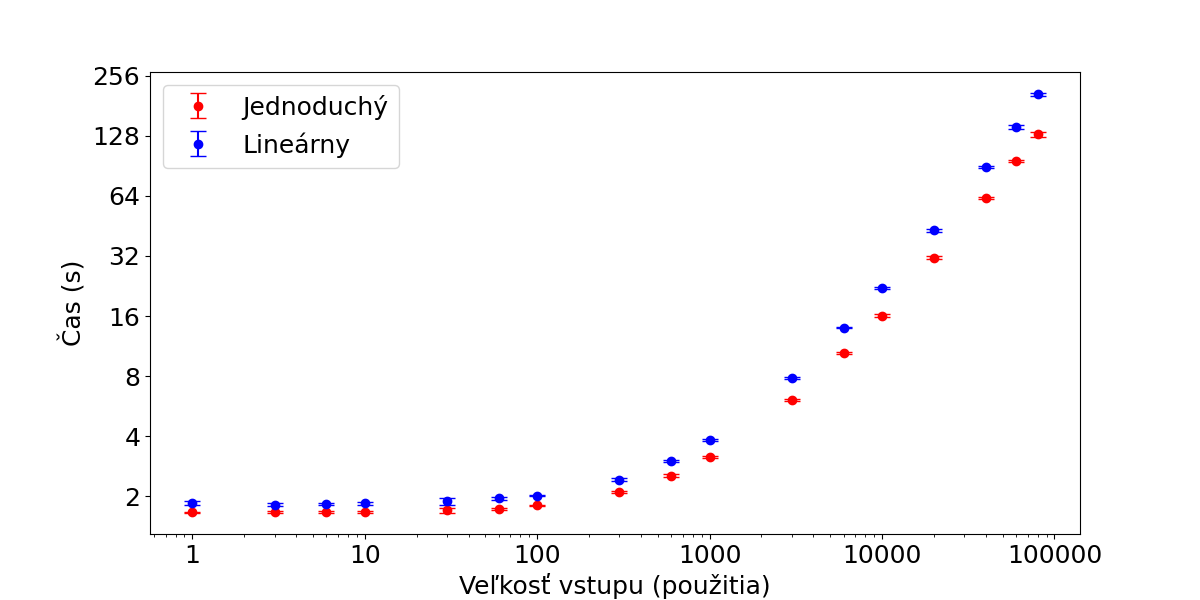 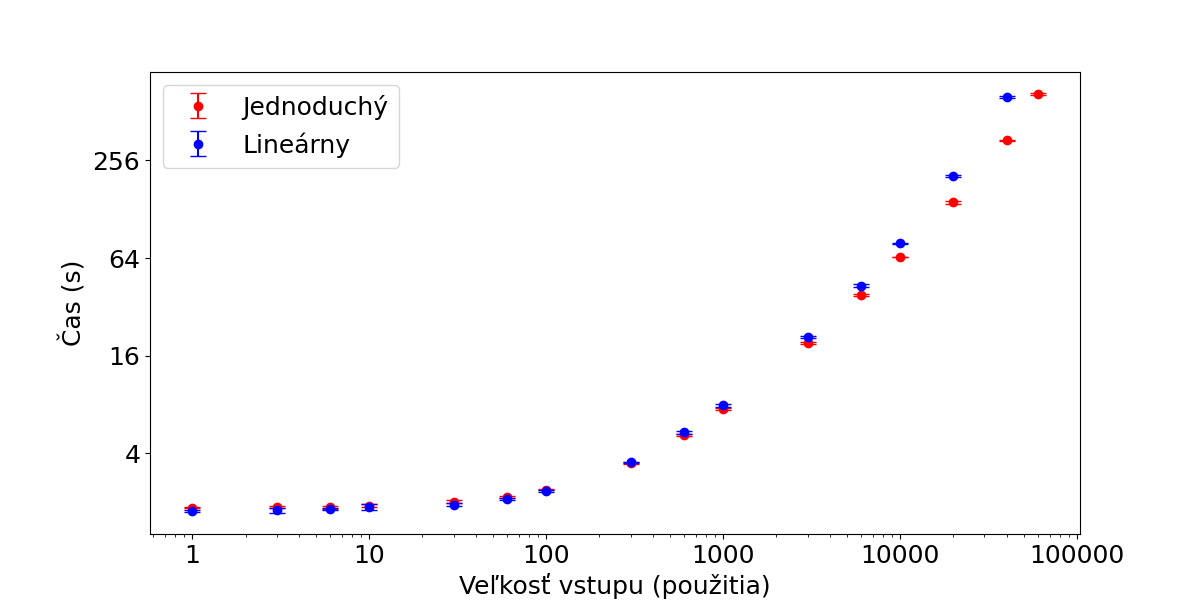 MSVC
O0						O2
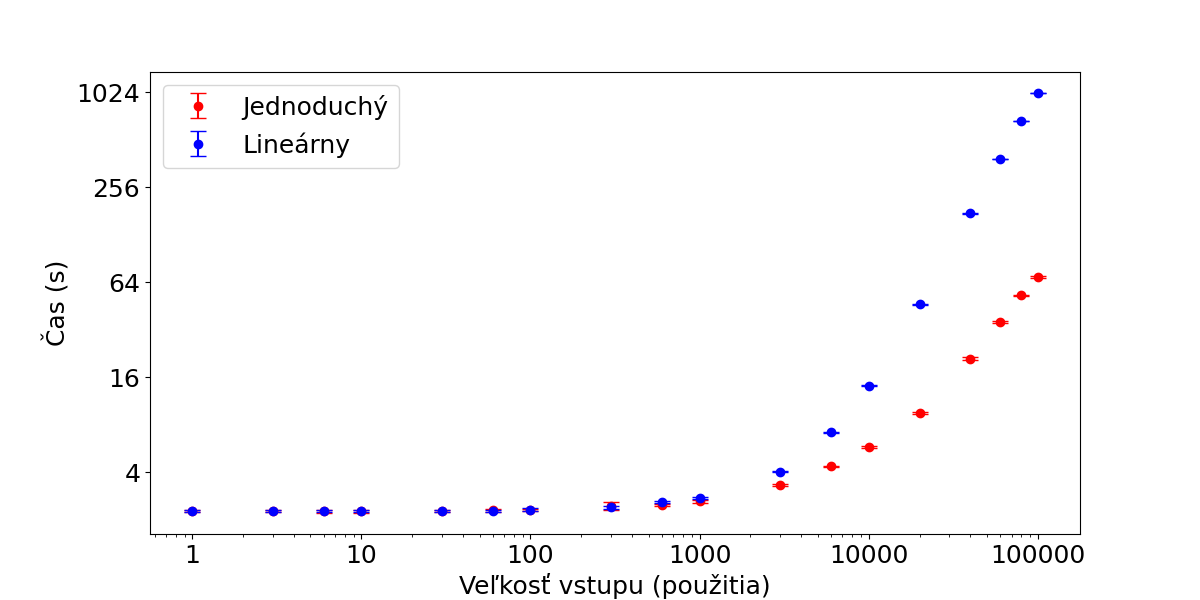 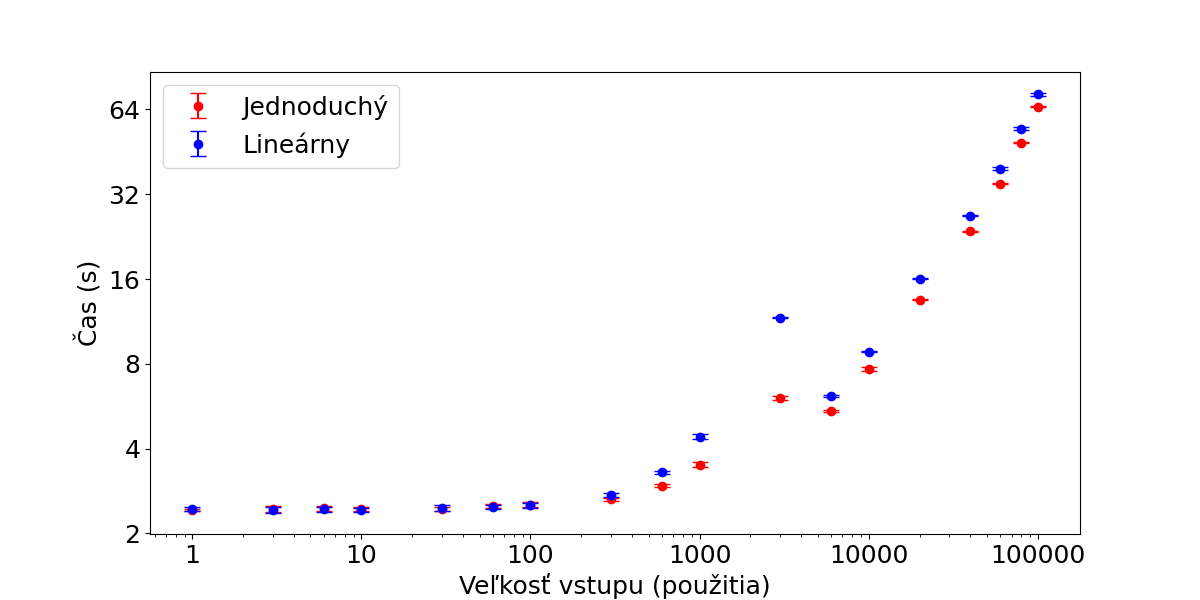 rustc
O0						O2
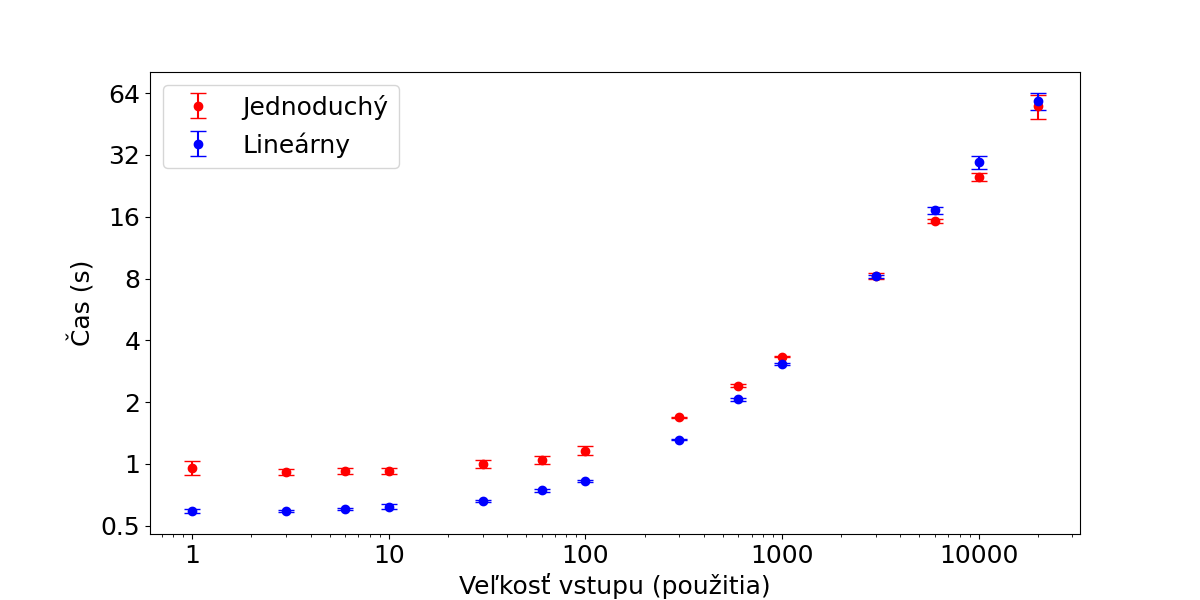 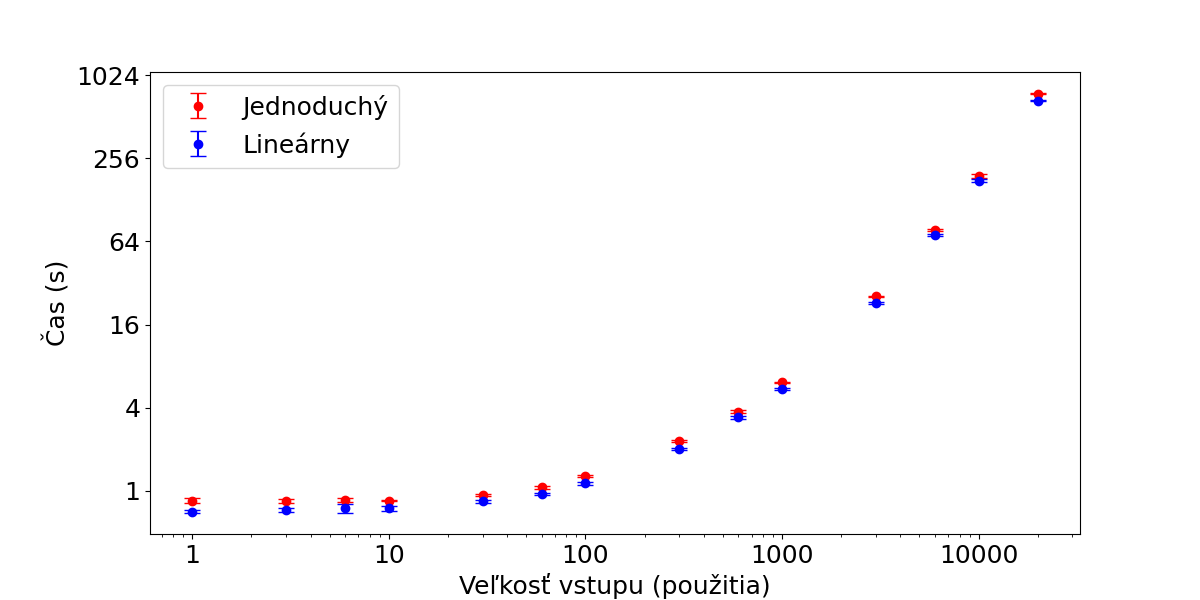 Ďakujem za pozornosť
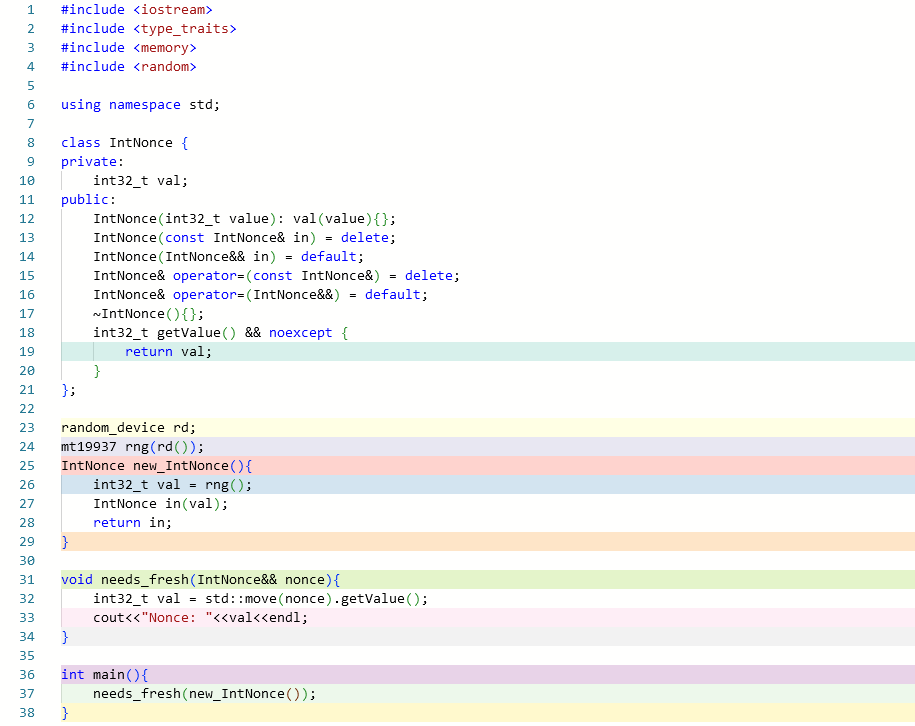 2. Iný kód v teste
napr. strana 32 (z textu posudku)
kapitola 6
Dopad lineárnych typov na výkon
Appendix A:
Súbory base_cislo.cpp resp. base_cislo.rs
obsahujú jednoduchý kód a lin_cislo.cpp
resp. lin_cislo.rs lineárny.
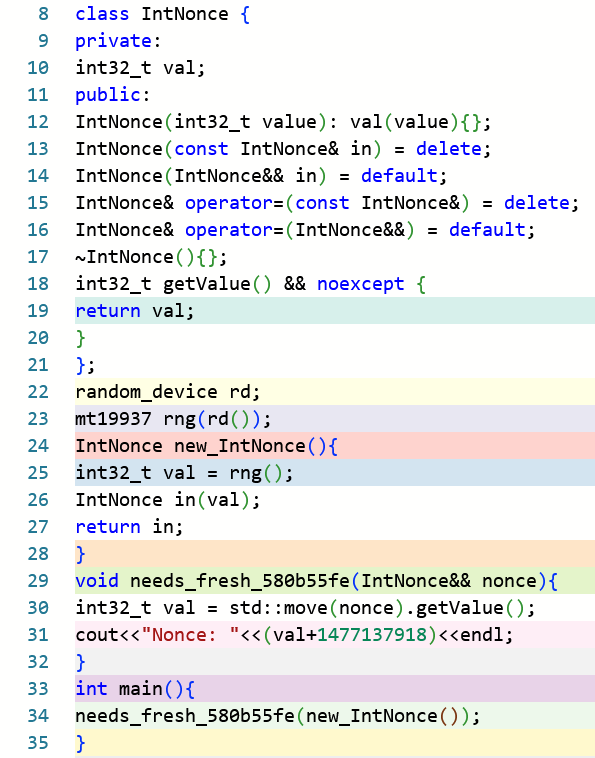 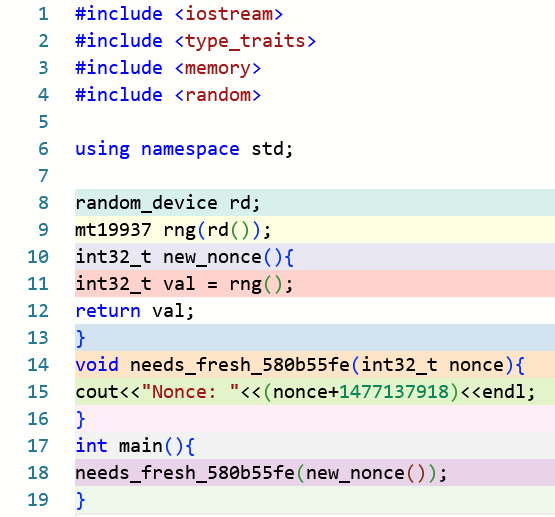 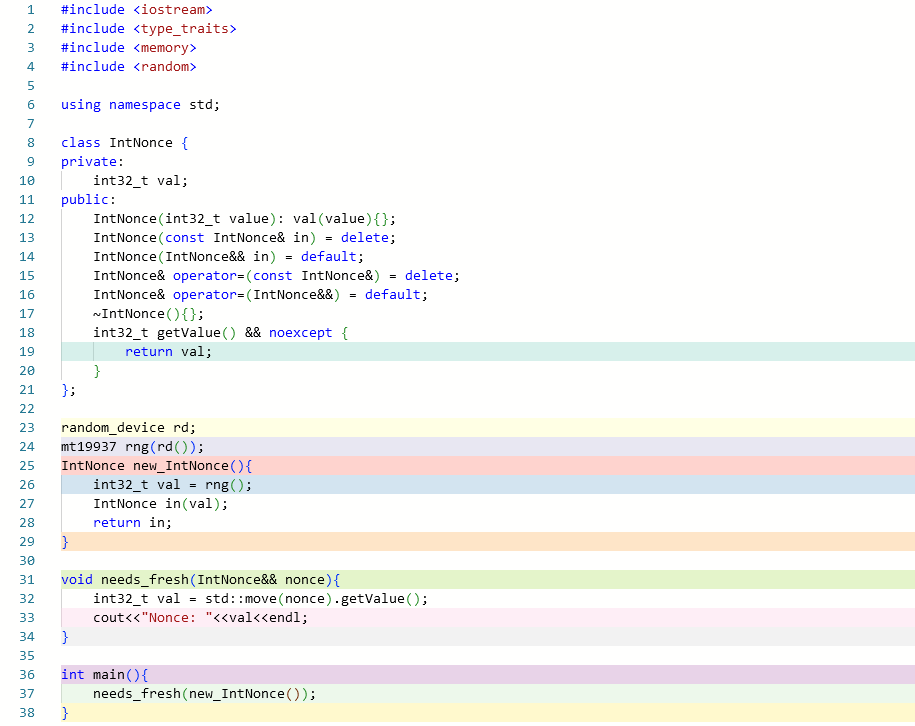 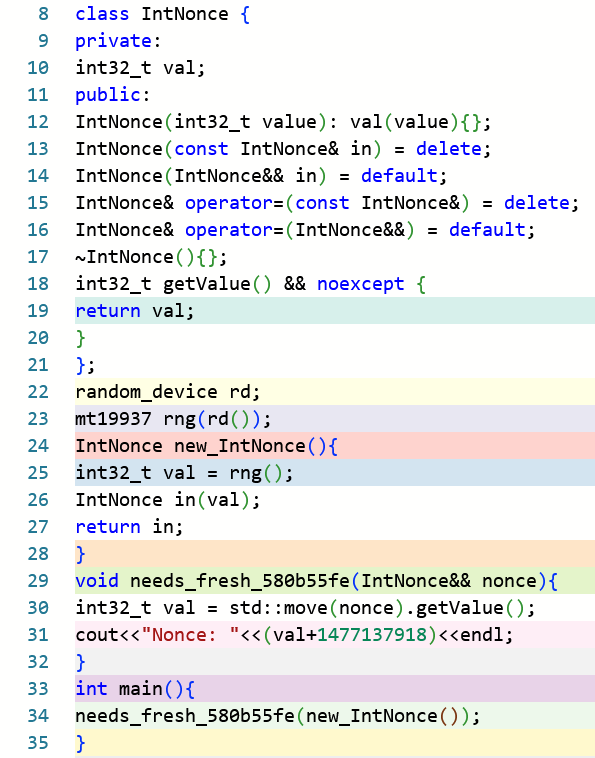 1. Čo iné použitie
test predpokladá jednoduché korektné použitie
potrebujem nonce -> vyrobím -> použijem
porovnanie priameho int bez kontroly vs. subštrukturálny prístup
bolo by zaujímavé preskúmať komplikované prípady
prehľadávanie cez gramatiky
zaujíma nás spomalenie pre korektné prípady, skôr rýchlosť odhalenia pre nekorektné
nejak vhodne definovať gramatiku (syntax) aby určite bola alebo nebola splnená podmienka príležitostného slova (sémantika) a pri tom dosť veľká množina zaujímavých prípadov
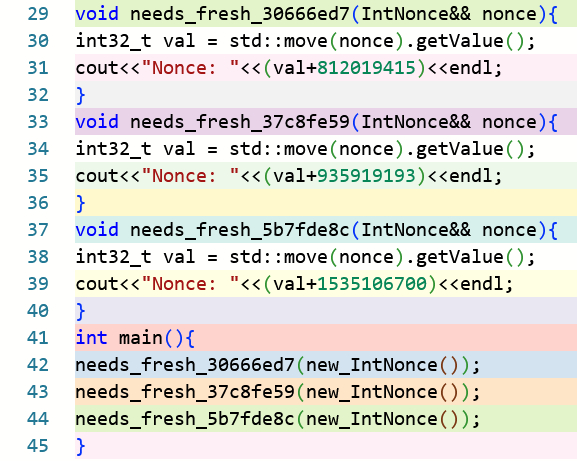 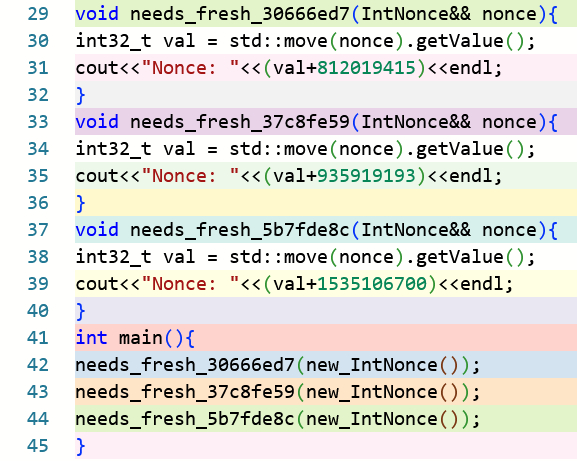 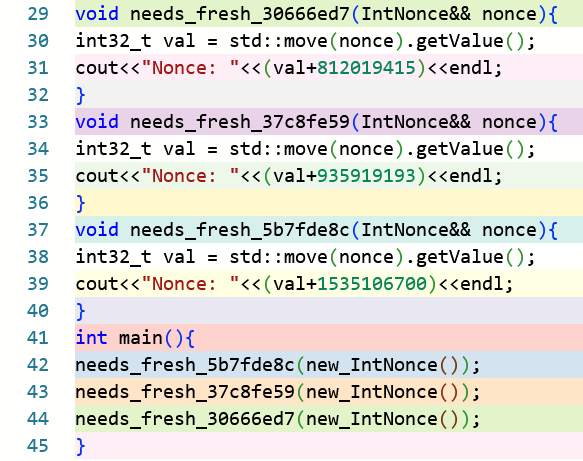 3. Meranie pre Haskell
z dokumentácie k lineárnym typom v jazyku Haskell (aj v latest z 10. mája)
Status: Experimental
This extension is currently considered experimental, expect bugs, warts, and bad error messages; everything down to the syntax is subject to change.
iná dizajnová filozofia
C++, Rust systémové jazyky
Haskell výskumný, známe motto „avoid $ success at all costs“
Godbolt nepodporuje knižnice pre Haskell
https://github.com/compiler-explorer/compiler-explorer/issues/3681 linear-base
Hi, thanks for the request. As you might have noticed, we currently dont support libraries for Haskell, at all.